Legend
Color of the text:
Black = Asked/used in both sessions
Red = Omitted in session 2
Green = Added in session 2
The CodeSparks Framework
Focus Group Interview
Research goals
Formative feedback on the design of the CodeSparks framework

Insight into the experience of working with the CodeSparks framework
Data processing
Audio recording

Transcription

Anonymization of the participants

Coding

Publication
Focus Group Interview
Procedure:
Questions related to your experience with the CodeSparks framework.
Socio-demographic data via questionnaire.
Code of conduct (also applies to the interviewer):
Please express your opinions freely.
No judgement.
No test.
Treat each other with respect.
No right or wrong answers.
Express yourself
Pen and paper

Whiteboards

? Zoom
A short reminder
A short reminder
A short reminder
Int
Can you describe what your CodeSparks plugins do and show?
Oq
Can you describe for what other systems (not necessarily an IDE) you have implemented plugins?
Oq
What are the advantages and disadvantages of the CodeSparks framework?
G4
Can you describe how the CodeSparks framework affected the implementation effort of your CodeSparks plugin?
G4
Apart from the CodeSparks framework, can you describe to what extent you were concerned with details of IntelliJ Plugin development?
G4
Can you describe what functionality of the CodeSparks framework has been most helpful to you?
G4
Can you describe what functionality was missing?
G4
What was most challenging for you in the implementation of your CodeSparks plugin?
G4
Besides the mere display of some metrics, can you describe what other features your CodeSparks plugins offer?
G5
Can you describe your experience with the interface and classes of the CodeSparks framework?
G5
Can you describe how you worked with the interfaces and classes of the CodeSparks framework?
G6
Could you describe how (many) metrics you modeled and how you composed the corresponding visualization(s)?
G6
What are the advantages and disadvantages of multiple visualizations for one metric or a single visualization for multiple metrics (and everything in between)?
Oq
What other issues with the CodeSparks framework do you have to discuss?
Itl
Can you describe how you typically use an IDE, even a Jetbrains IDE, to develop software?
Itl
Can you describe how you use your own CodeSparks plugins?
G1
How do you find the visualizations and visual features such as tool windows proposed by the CodeSparks framework are integrated in the IDE?
G1
Can you describe how your CodeSparks plugins (could) integrate in your typical tasks and workflows with the IDE?
G2
Can you describe for which other programming languages besides Java the CodeSparks framework could be used?
G3
In general, what are the advantages and disadvantages of using CodeSparks plugins?
G3
What are the advantages and disadvantages of augmenting the source code with glyph-based visualizations?
G3
What tasks could be supported by CodeSparks plugins?
G3
As a developer, can you describe how the CodeSparks framework supports the implementation of tools for different tasks?
Is there anything else you wish to discuss?
Any final comments?
Thank you very much!
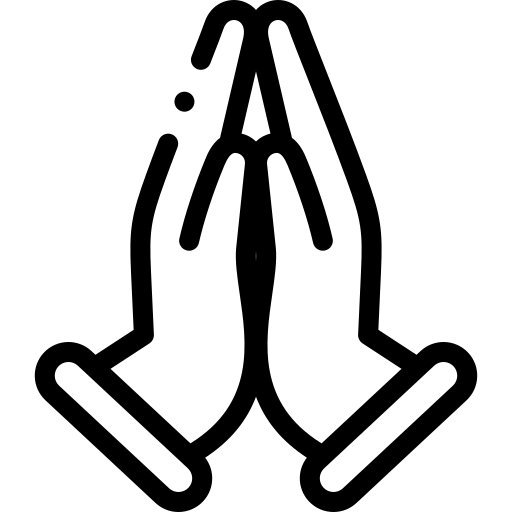